日付
6回生　関西 太郎
【経過表】
急性
突発完成性
亜急性
症状①
●時
●日
●月
症状②
急性再発性
突発再発性
症状③
慢性
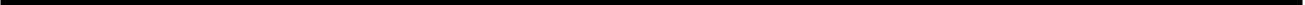 ●年
横軸を時間、縦軸を症状の強さとし、
症状ごとに分けて、図形ツールで経過を表現
テキストボックスや矢印などの図形ツールを使用し、
時期・病歴詳細など適宜注釈を入れる（別ファイルの例も参照）
一般身体所見
神経学的所見
神経学的所見
運動
－
+
+
＋
＋
＋
＋
+
+
＋
＋
神経学的所見
感覚
触覚
温痛覚
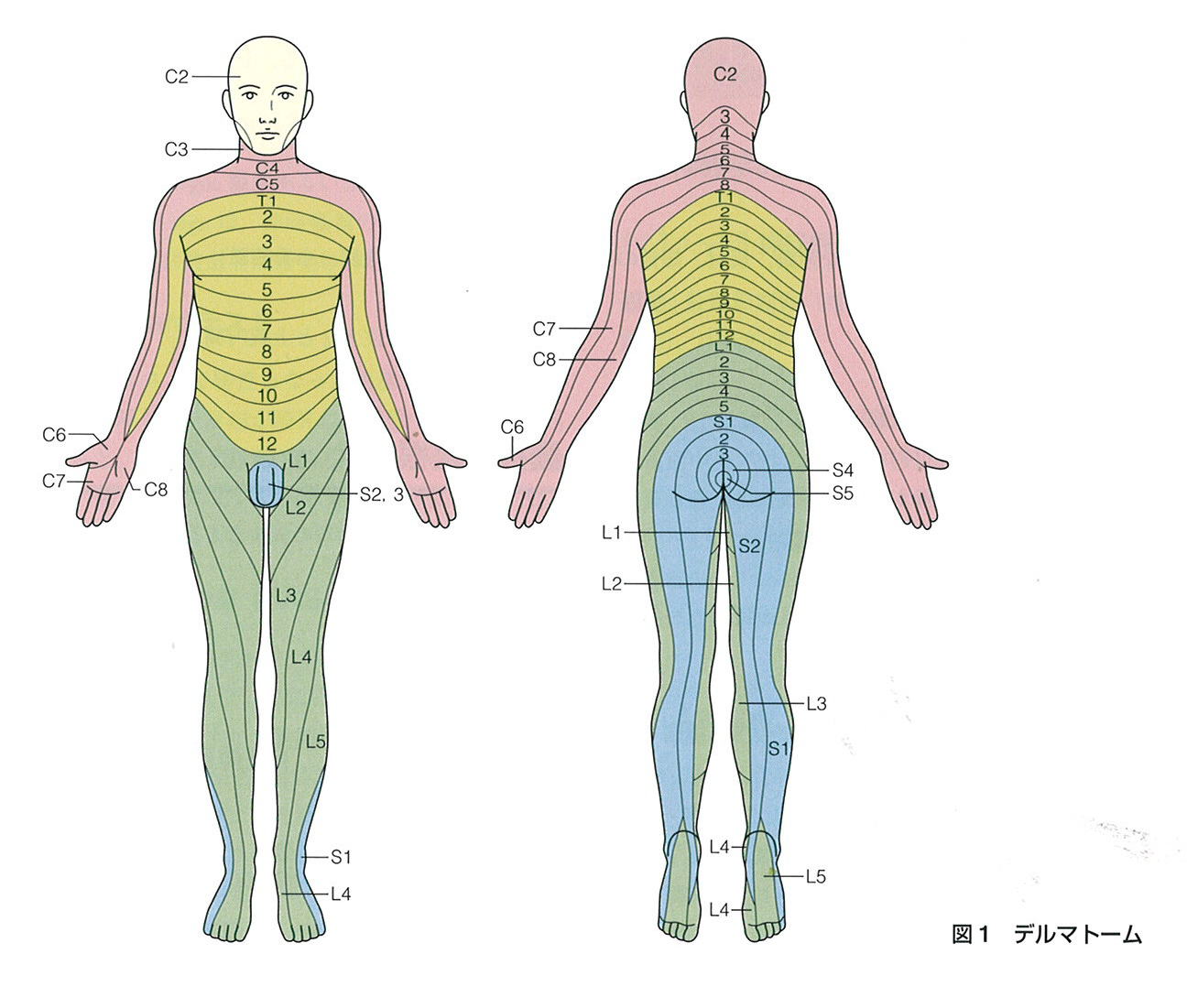 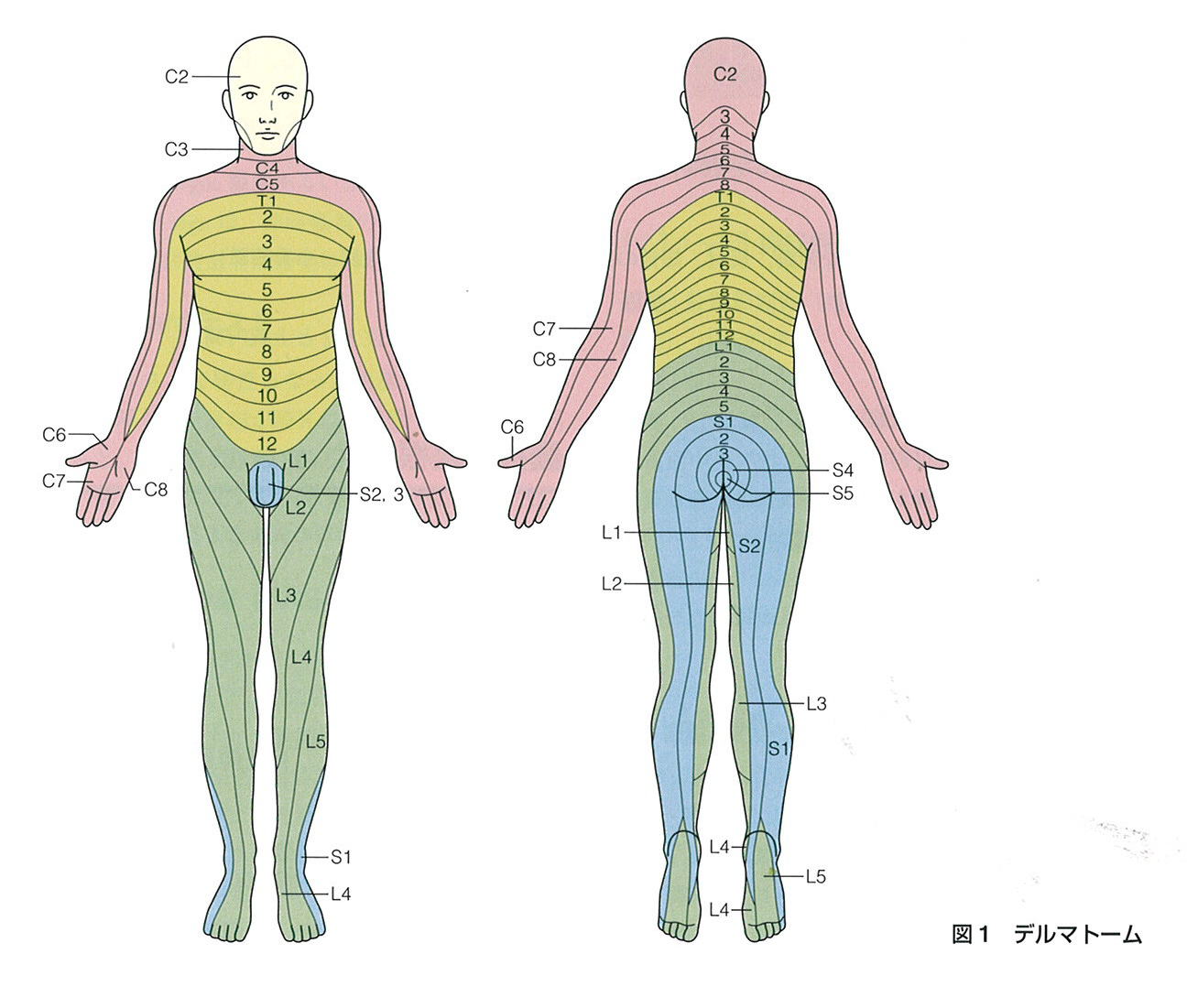 神経学的所見
病歴と所見のまとめ
・
・
・
Anatomical：

Etiological：
　　　　　　　　　　　
Clinical：

(D/D　）：

検査計画：
入院後の経過・検査結果
考察
担当した疾患について
自由枠（感想や要望なども含めて）
日付
6回生　関西 太郎
【経過表】
急性
突発完成性
亜急性
症状①
●時
●日
●月
症状②
急性再発性
突発再発性
症状③
慢性
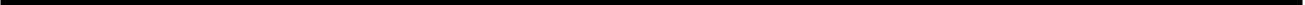 ●年
横軸を時間、縦軸を症状の強さとし、
症状ごとに分けて、図形ツールで経過を表現
テキストボックスや矢印などの図形ツールを使用し、
時期・病歴詳細など適宜注釈を入れる（別ファイルの例も参照）
一般身体所見
神経学的所見
神経学的所見
運動
－
+
+
＋
＋
＋
＋
+
+
＋
＋
神経学的所見
感覚
触覚
温痛覚
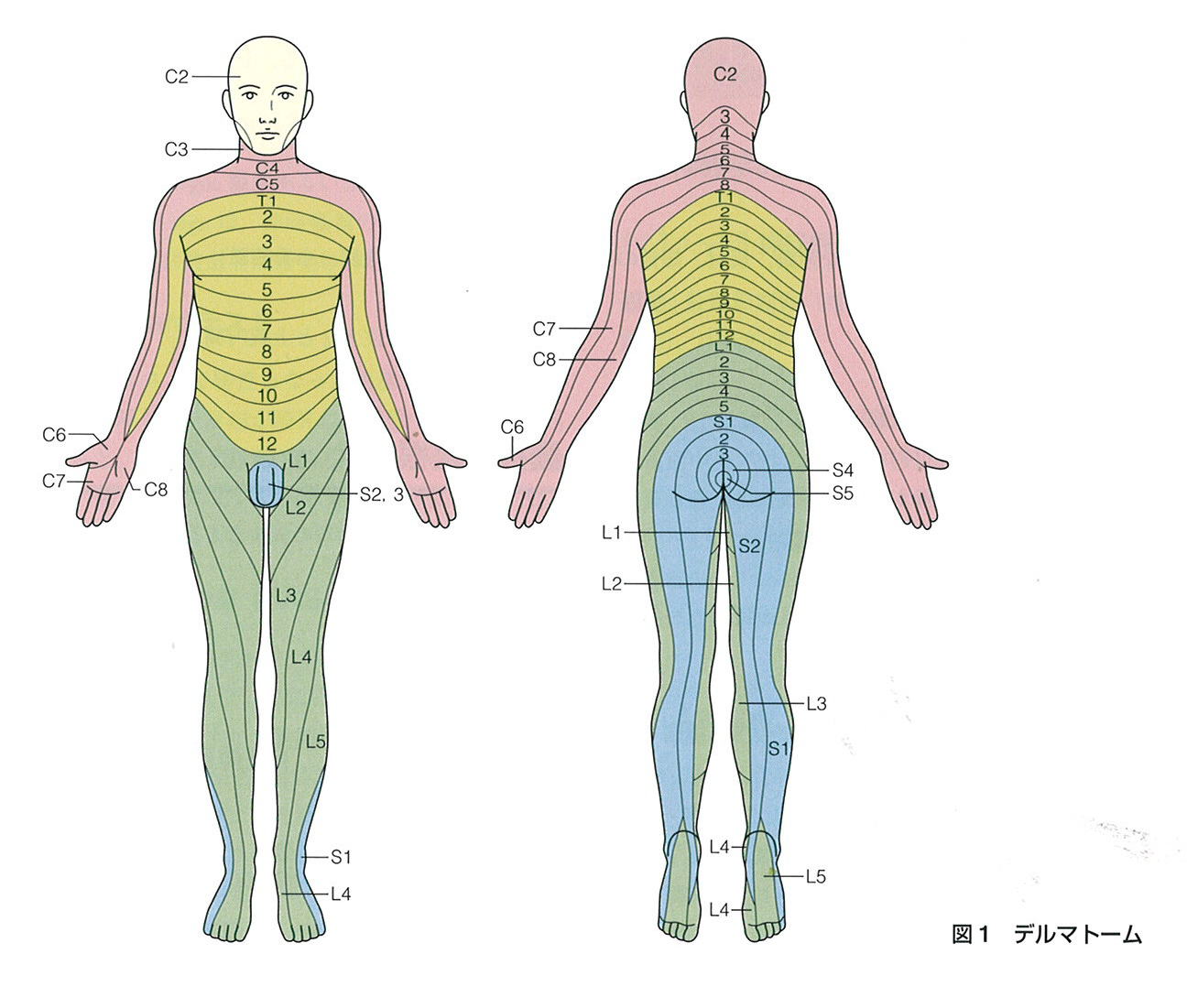 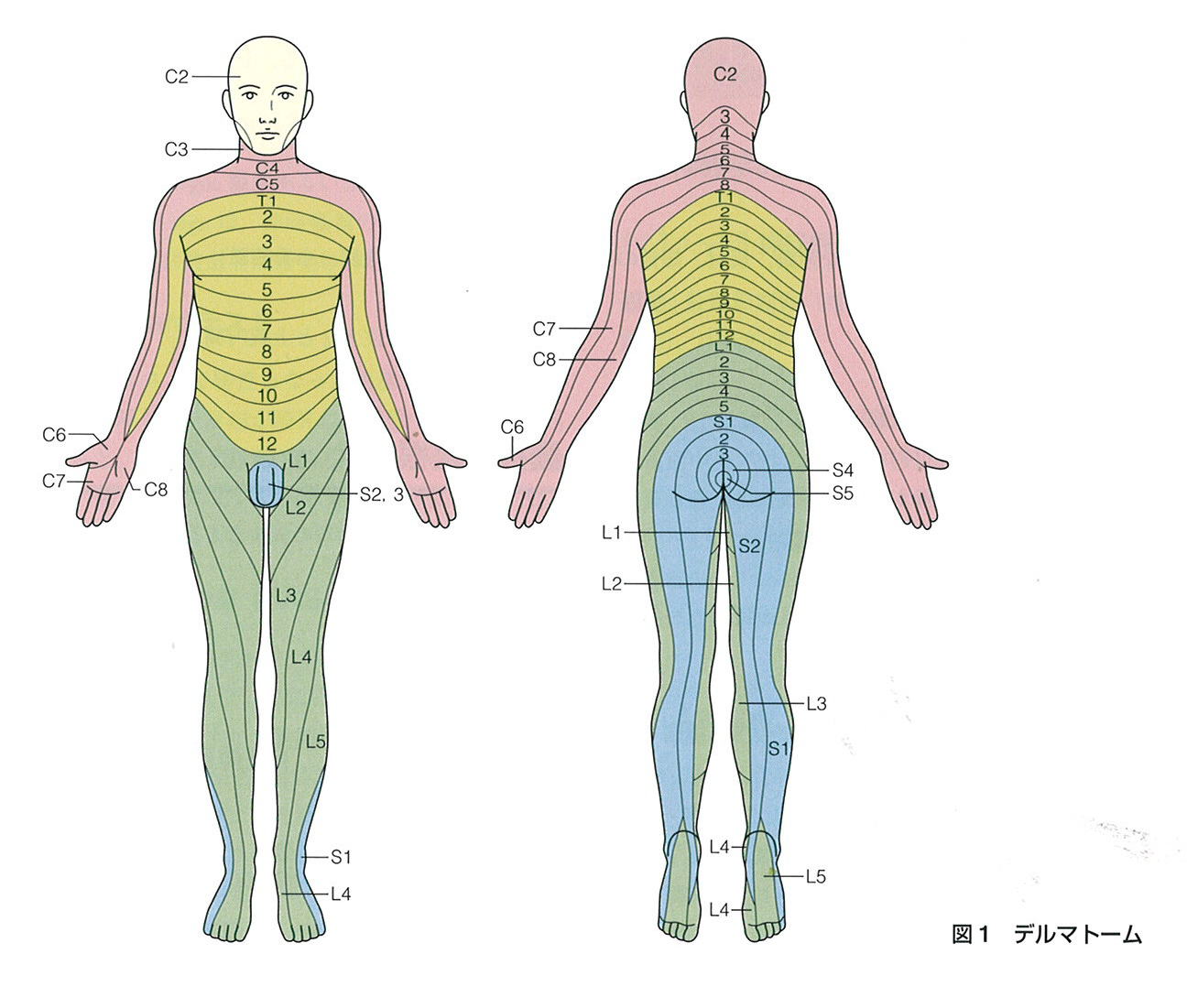 神経学的所見
病歴と所見のまとめ
・
・
・
Anatomical：

Etiological：
　　　　　　　　　　　
Clinical：

(D/D　）：

検査計画：
入院後の経過・検査結果
考察
担当した疾患について
自由枠（感想や要望なども含めて）